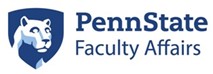 Transitioning from Associate to Full in a Tenured Faculty Position
Welcome!
The session will begin shortly.
Promotion and tenure Workshop series
Transitioning from Associate to Full in a Tenured Faculty Position
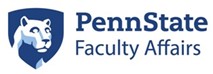 Promotion and Tenure Workshop Series
Ann Clements, Ph.D. Assistant Vice Provost of faculty Affairs – Faculty Development
Kathy Bieschke, Ph.D., Vice Provost of Faculty Affairs
Abby Diehl, Ph.D. Assistant Vice Provost of Faculty Affairs
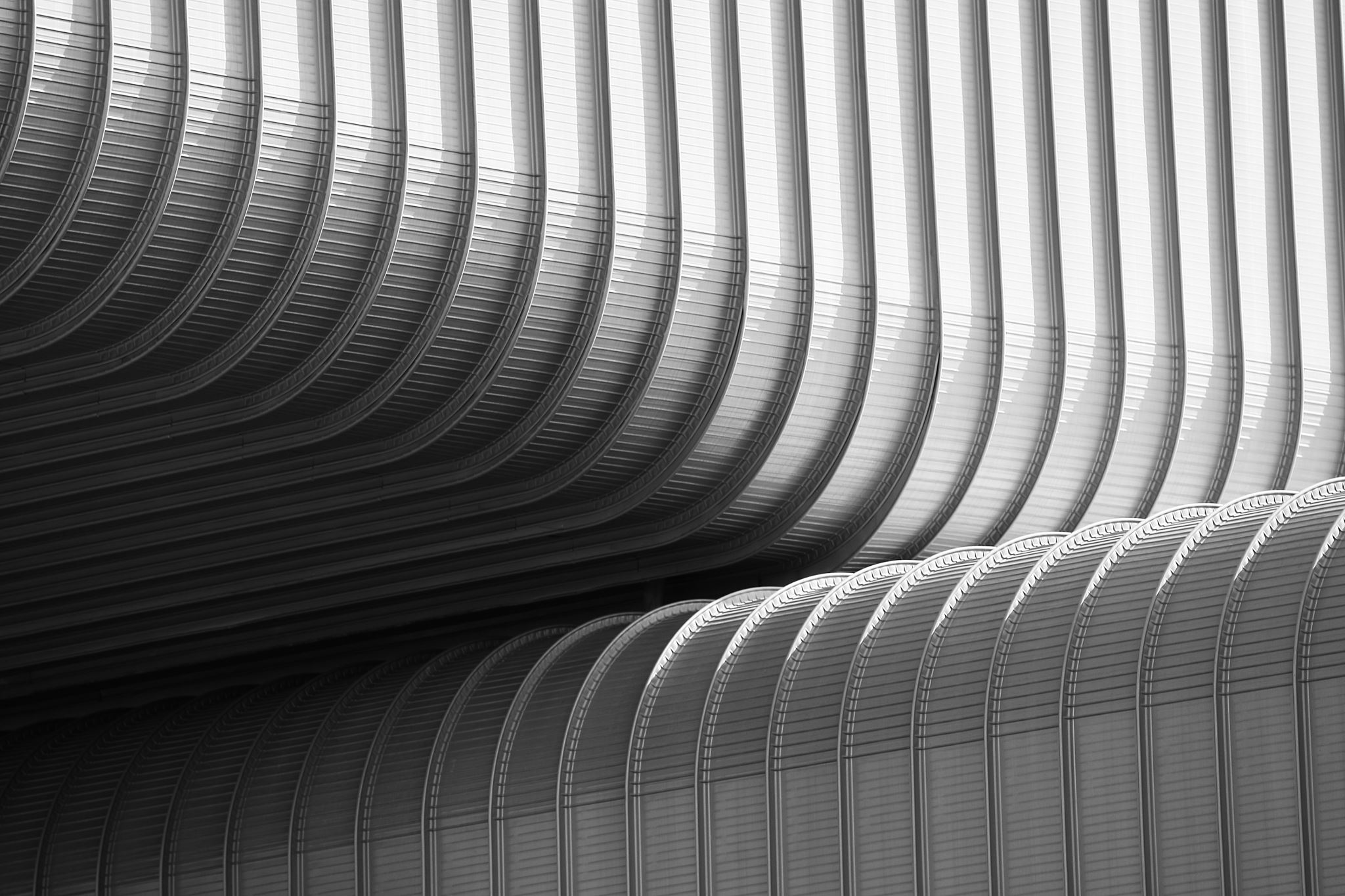 Presentation Overview
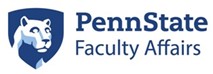 Why seek promotion to full professor?
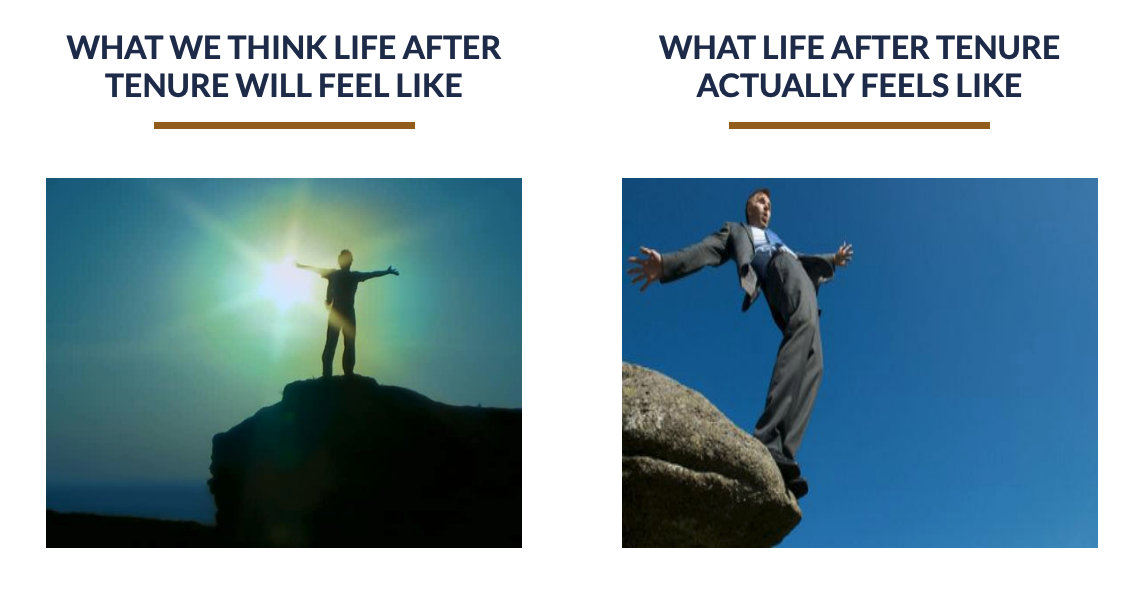 * Source: Baker, et. al (2018). Success After Tenure: Lessons in Engaging Mid-Career Faculty. Collaborative on Academic Careers in Higher Education. Harvard Graduate School. https://coache.gse.harvard.edu/blog/success-after-tenure-lessons-engaging-mid-career-faculty
THE REWARDS FOR EARNING TENURE
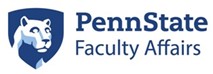 [Speaker Notes: Can still be fired for incompetene, immoral conduct, violation of school policies, negligence]
THE ‘REWARDS’ FOR EARNING TENURE
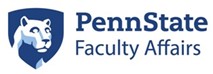 * Source: Baker, et. al (2018). Success After Tenure: Lessons in Engaging Mid-Career Faculty. Collaborative on Academic Careers in Higher Education. Harvard Graduate School. https://coache.gse.harvard.edu/blog/success-after-tenure-lessons-engaging-mid-career-faculty
What is promotion?
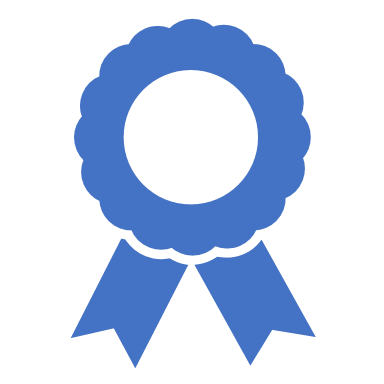 Promotion seeks to recognize and reward excellence. 

In general, excellence is defined in terms of contributions to one's profession through teaching, research or creative accomplishment, and service. 

Excellence is evaluated in a variety of ways.
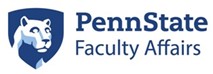 [Speaker Notes: Raise-on Deh-tra – the most important reason for its existence]
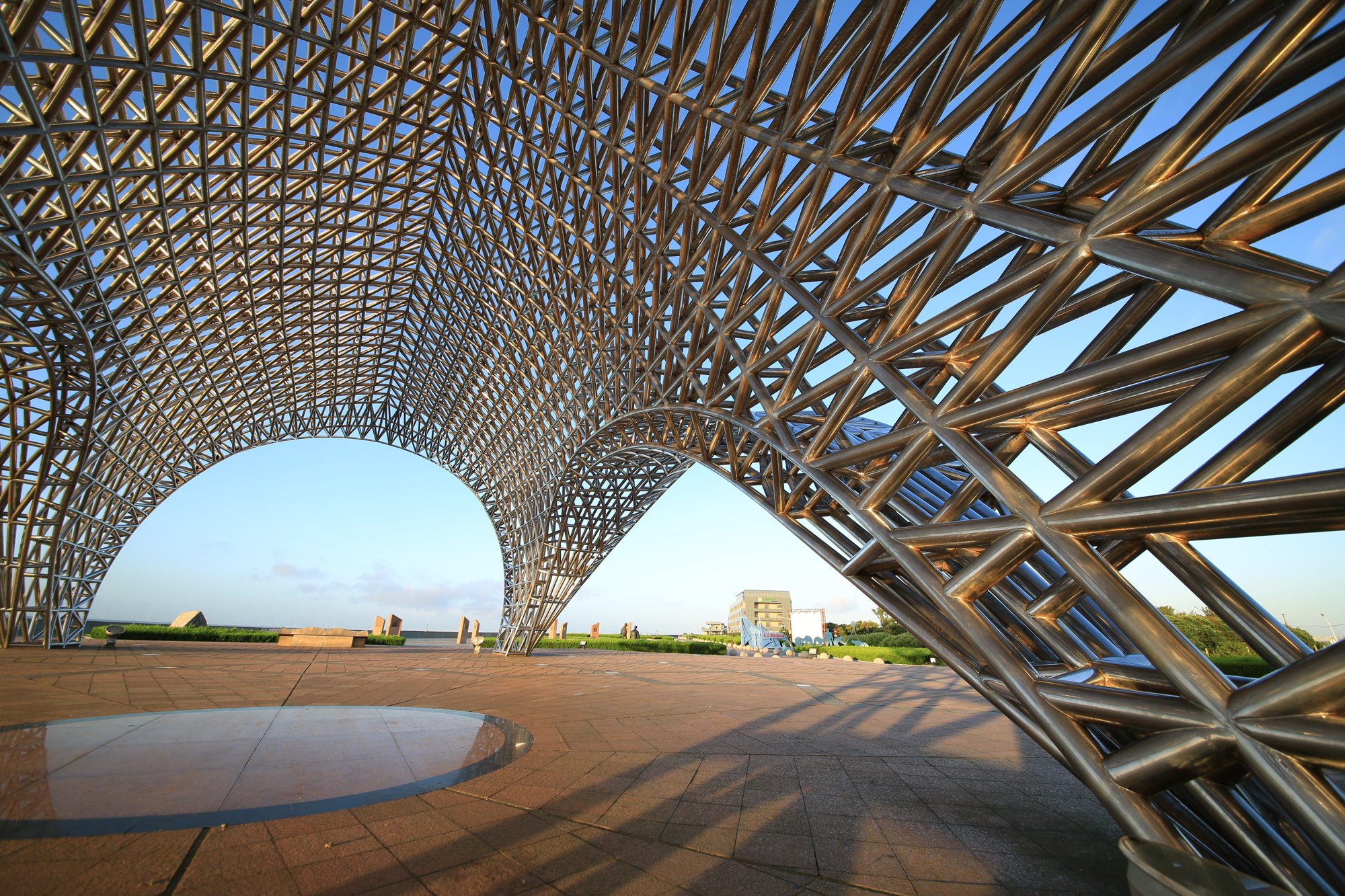 Differences between promotion levels.
Promotion to Full
[Speaker Notes: In promotion to Associate...
Timeline is determined for you
Focus on getting a research or creative accomplishment agenda started
Doing what can be done in a specific “window of time”
Playing to one’s strengths to be successful
Often “protected” from some forms of service
Present evidence of state, regional, and national engagement, with potential for national reputation
In promotion to Full…
The timeline is flexible
A change in the quality or quantity of work
Not “have they met the bar?” but “what is the impact of their contributions?”
More about the big picture
More risk taking – longer-term projects, increased cross-disciplinary work as well as independent work, collaboration, more challenging topics
Potential for impact along with known impact
Body of work may be extraordinarily different than it was when you went up for tenure, more freedom
You will have more service experiences
Present evidence of national and international reputation]
Why consider promotion to Full Professor?
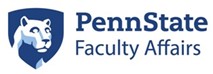 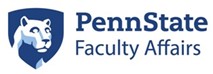 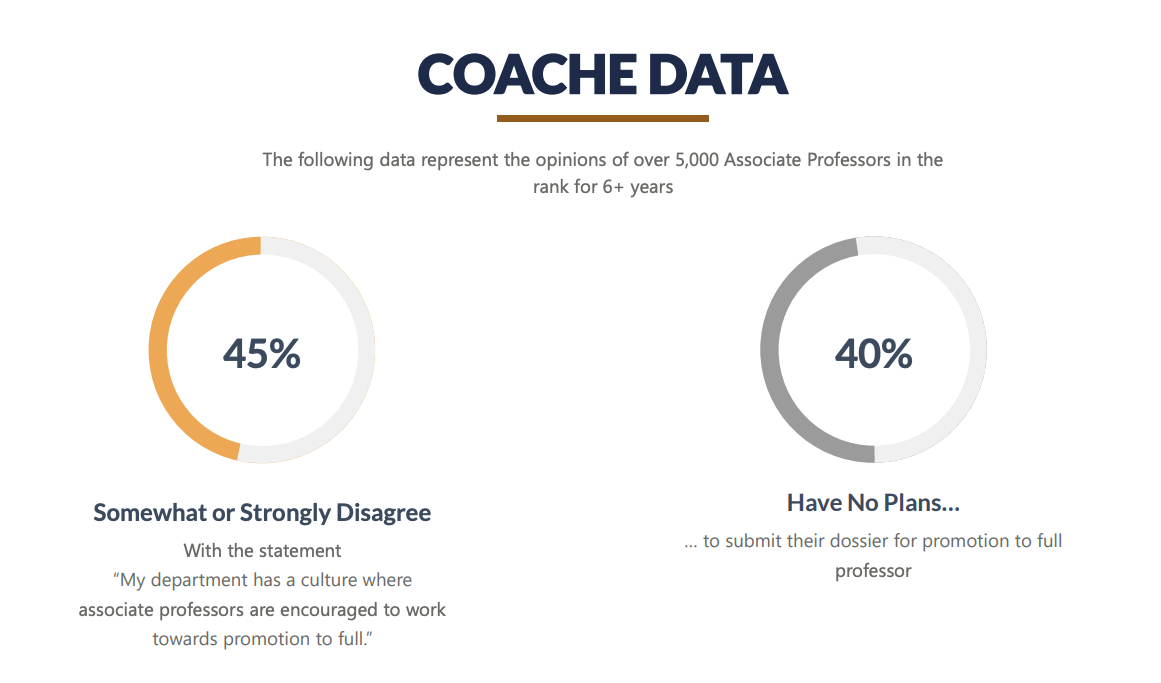 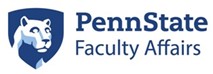 * Source: Baker, et. al (2018). Success After Tenure: Lessons in Engaging Mid-Career Faculty. Collaborative on Academic Careers in Higher Education. Harvard Graduate School. https://coache.gse.harvard.edu/blog/success-after-tenure-lessons-engaging-mid-career-faculty
Common Barriers to Seeking Promotion
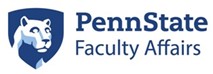 [Speaker Notes: Are you committed to being a full professor

Research : Lack of research is far more frequently a barrier to becoming a full professor than is poor teaching. Inadequate teachers tend to be weeded out in the tenure process, and higher research expectations are often the key distinction between associate and full professor ranks. In these cases, the mentor should try to determine constructive ways of shifting the faculty member's research focus, pairing the individual with one or more colleagues in a research team, assigning additional graduate research assistants, allocating an increased travel budget to conferences, securing editorial assistance for articles, or taking others steps to remove what is causing the lack of research.

Fear of failure: A fear of failure. When faculty seem paralyzed by the thought of failure, the chair's mentoring task becomes quite different. In these cases, it is usually best to engage in a bit of metaphorical "hand holding," assuring the faculty member that no one will think less of him or her if the application is not successful, being turned down one year has absolutely no impact on one's chances the following year, and the department will continue to recommend the faculty member for as long as necessary for the application to be successful. It is then often useful to shift the conversation from "What if I fail?" to "What if i succeed?" This emphasizes the personal and professional benefits that will result from the promotion while minimizing the risks.

Workload: Sometimes people just become immobilized by the sheer amount of work involved in applying for a promotion. Institutions don't help themselves by requiring multiple binders packed with documentation that often require faculty members to divert their attention from more important duties to assembling a cumbersome application. Providing administrative assistance in gathering and formatting materials may make the faculty member more willing to begin the process. Except in situations where the material involved must remain confidential, it is helpful to assign a graduate assistant with an interest in a higher education career to this task: putting the application together thus becomes both a service to the faculty member and a learning experience for the student.

Inertia: There are also faculty members whose sole obstacle to promotion is that they never quite got around to it. With no mandatory timetable for when one must apply to become a full professor, some associate professors become comfortable where they are and see little reason to change. In these instances, the mentor's task often becomes one of "gentle nagging" and repeated encouragement. These are usually the easiest faculty members to mentor because their answer to the question "Why haven't you applied for promotion?" is often "no one ever asked me to."]
Myths about promotion to Full….
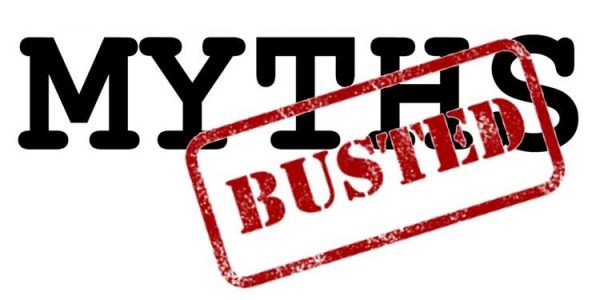 X
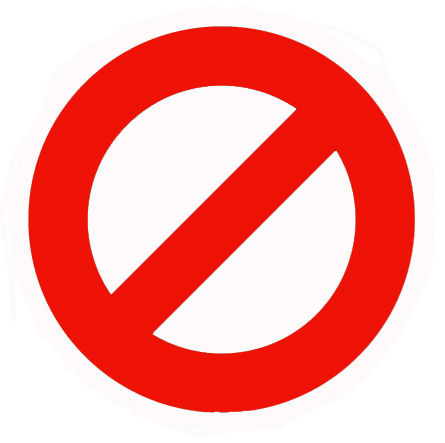 You decide when time is right for your promotion review. 

After gaining tenure and being promoted to associate professor, a certain number of years of service are required before you can be nominated for a promotion review. 

If you are unsuccessful at being promoted to Full you must wait for a certain amount of time before being nominated for review again. 

There is a university-wide formula for what excellence in teaching, research, and service are.
X
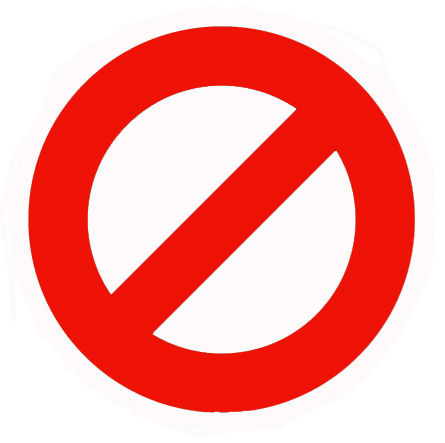 X
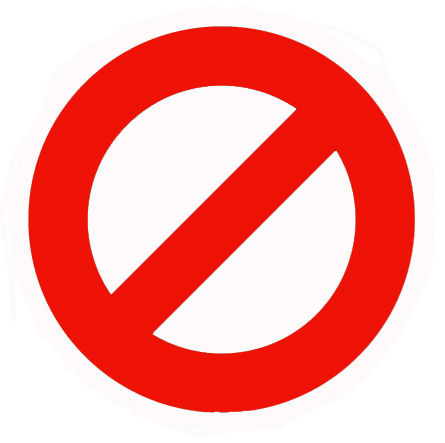 X
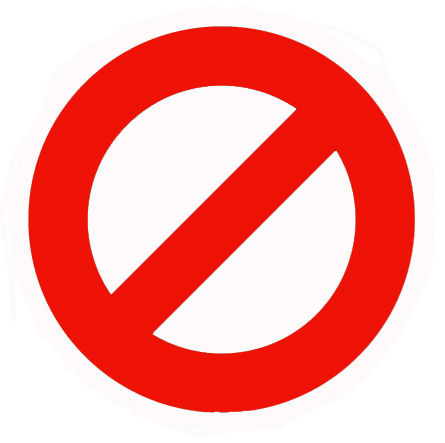 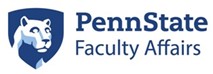 Penn State Rank Data (Number of faculty by rank in fall semesters, 2018-2021)
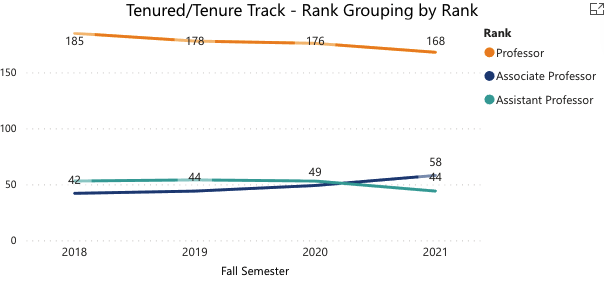 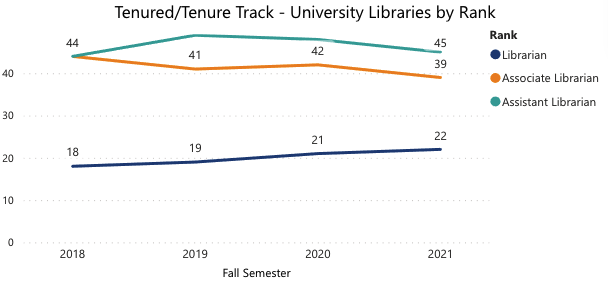 College of Medicine by Rank
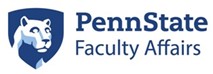 When should I consider going up?
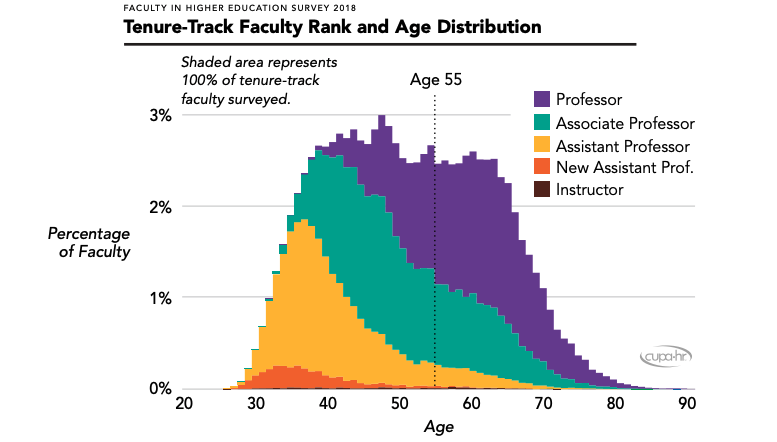 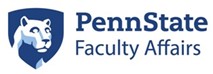 Bichsel, J.; Li, J.; Pritchard, A.; & McChesney, J. (2018). Faculty in Higher Education Report: Key Findings, Trends, and Comprehensive Tables for Tenure-Track, Non-Tenure Teaching, and Non-Tenure Research Faculty; Academic Department Heads; and Adjunct Faculty at Four-Year Institutions for the 2017-18 Academic Year (Research Report). CUPA-HR.
[Speaker Notes: 240,000 from 320 US institutions: https://www.cupahr.org/wp-content/uploads/surveys/Results/2018-Faculty-Report-Overview.pdf 

When you have made significant progress towards the expectations of full professor]
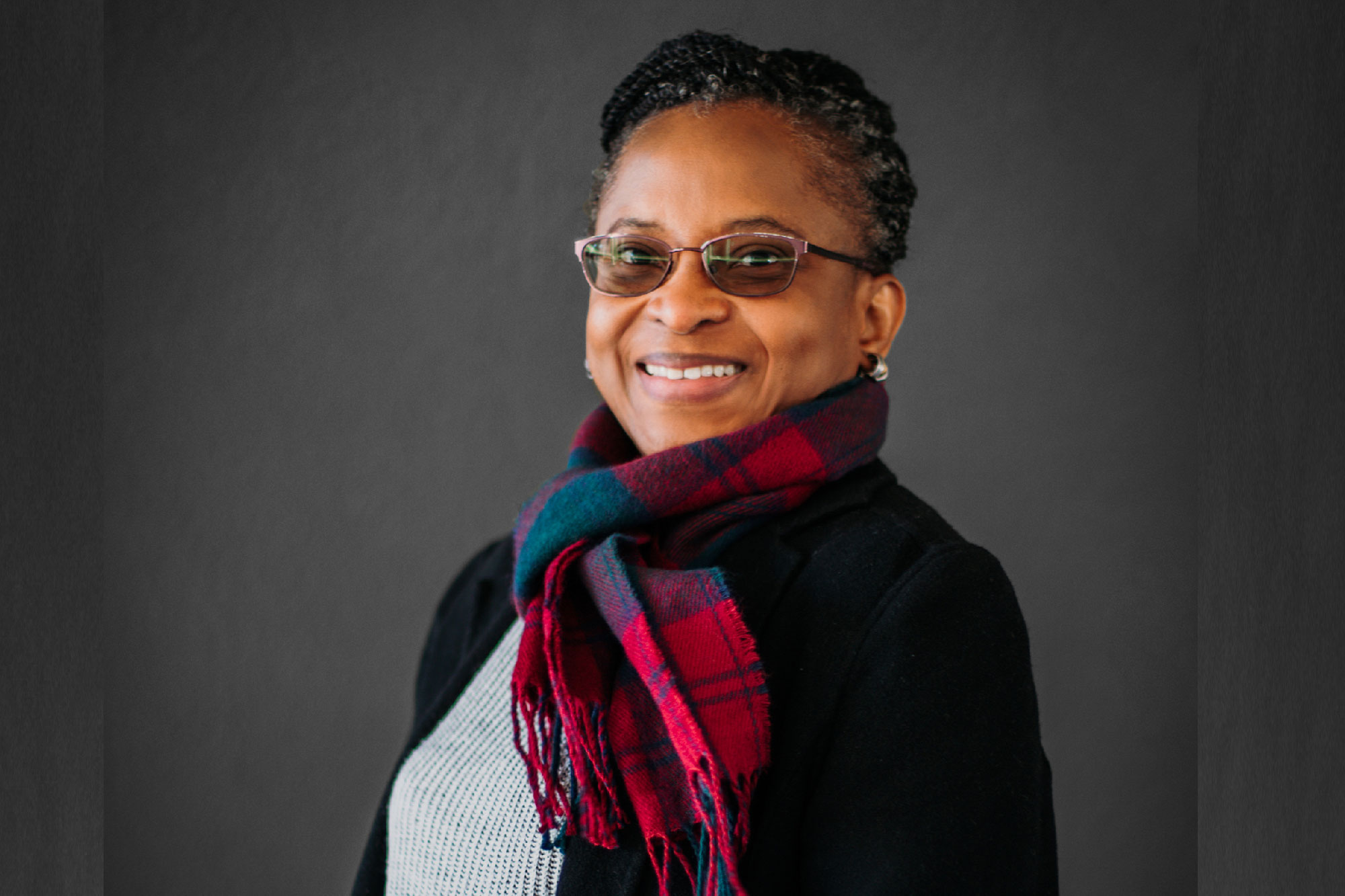 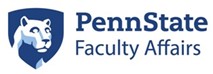 What if there aren’t enough full professors…?
This Photo by Unknown author is licensed under CC BY-ND.
[Speaker Notes: tangible problems that can result for a department with an insufficient number of full professors.]
Criteria and Expectations for Seeking Promotion
Definition of Rank at Penn State (AC 21)
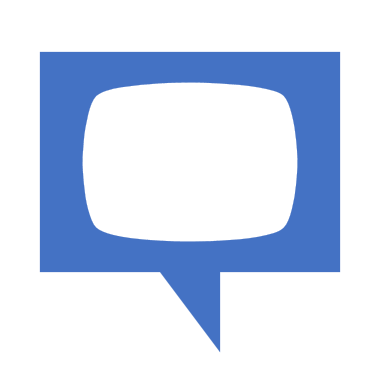 Assistant Professor
Professor
Associate Professor
The associate professor should possess the same qualifications as the assistant professor but must also provide evidence of an established reputation in scholarly, artistic, or professional achievement.
The assistant professor should possess a terminal degree or its equivalent in organized research or professional practice; must have demonstrated ability as a teacher or research worker; and must have shown definite evidence of growth in scholarly, artistic, or professional achievement.
The professor should possess the same qualifications as the associate professor but must also provide evidence of a substantial record of advanced research and/or creative work, and of leadership in their field of specialization. This rank should be reserved for persons of proven stature in teaching and/or research.
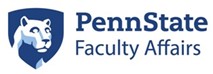 [Speaker Notes: Like promotion, academic tenure is not given it is earned. Promotion seeks to recognize and reward excellence. 

Generally, excellence is defined in terms of contributions to one's profession through teaching, research or creative accomplishment, and service. 

Do Zoom Survey – attendees what clock year are they in?]
Specific criteria and expectations for successful promotion reside within the units.
Speak with academic unit leaders.
Speak with recently promoted faculty members.
“Shop around” your materials and ask for advice.
Take the feedback you receive in annual reviews seriously.
Ensure your academic unit leader knows you are interested in promotion.
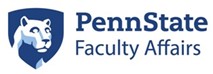 [Speaker Notes: We have asked units to share their nomination process with this office and to increase transparency in their units.]
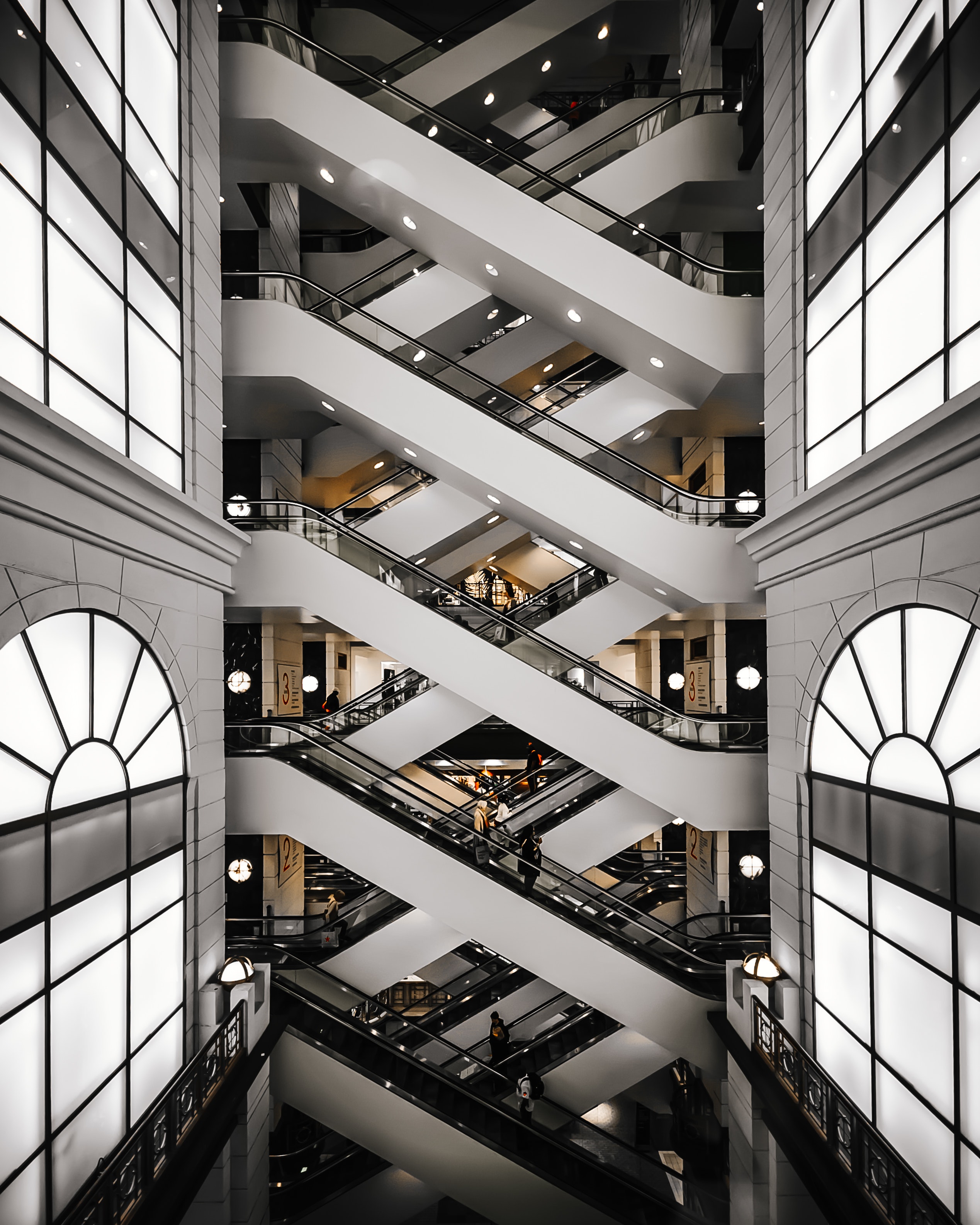 Goal: Full Professor

What do you spend the majority of your day doing?
Which of those activities are getting you to the goal of being a Full Professor?
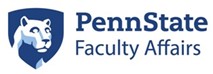 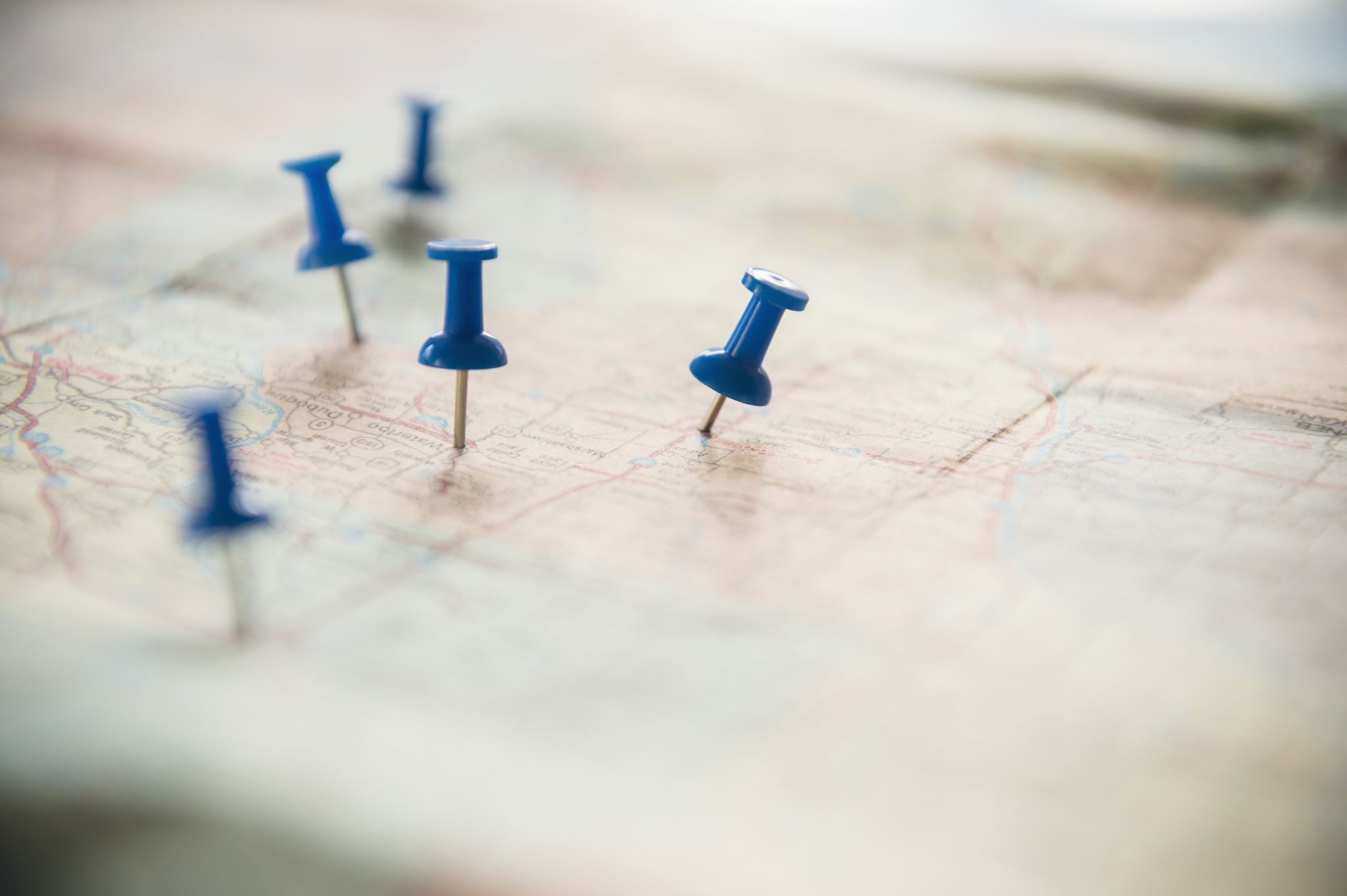 Map out your time.
Choose commitments carefully.
[Speaker Notes: Kathy story regarding the number of minutes an activity takes and how that affects the overall time schedule]
The Review Process
What is tenure at Penn State? (AC 23)
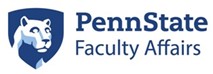 Where to find information on promotion …
Website of the Vice Provost of Faculty Affairs
https://www.vpfa.psu.edu/promotion-and-tenure/
Policies AC 21 and AC 23
Administrative Guidelines (includes timeline)
P&T FAQs
College or Campus Specific Guidelines
Guidelines
P&T Annual Timeline (unit specific)
Unit Websites
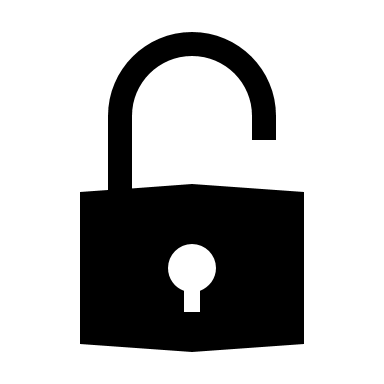 Department Head, Division Head, 
School Director, or DAA
P&T Committee Member
Mentor
Need help navigating through all of this – ASK!
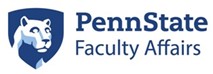 Nominated by an appropriate academic administrator

OR

Nominated by the campus review committee (if appropriate) or by the department review committee after consultation with the appropriate academic administrator.
Nomination Process for Promotion
* For faculty whose tenure is outside of the college of residence, local committees or administrators should not begin the promotion process without consultation with the department head.  

* Unless the department head, the department committee, or the dean support a recommendation to begin a promotion review, the process should not be initiated. ​

* It is also be assumed that for faculty at non-University Park colleges, department heads would consult with campus or college administrators in the college of residence before initiating the promotion process.
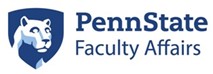 Years Reviewed and Materials
Times of Reviews (typical)
Dossier (T, R/CA, S &  Narrative Statement) 
CV  - List of External Reviewers
Required materials are the same for promotion to full.

(Content is different.)
Unit Specific
Dossier (T, R/CA, S &  Narrative Statement) 
CV  – List of External Reviewers
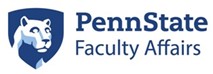 [Speaker Notes: Typically – some people have either accelerated time lines or have requested stays of their clock and we will cover potential reasons for those stays on the next slide.]
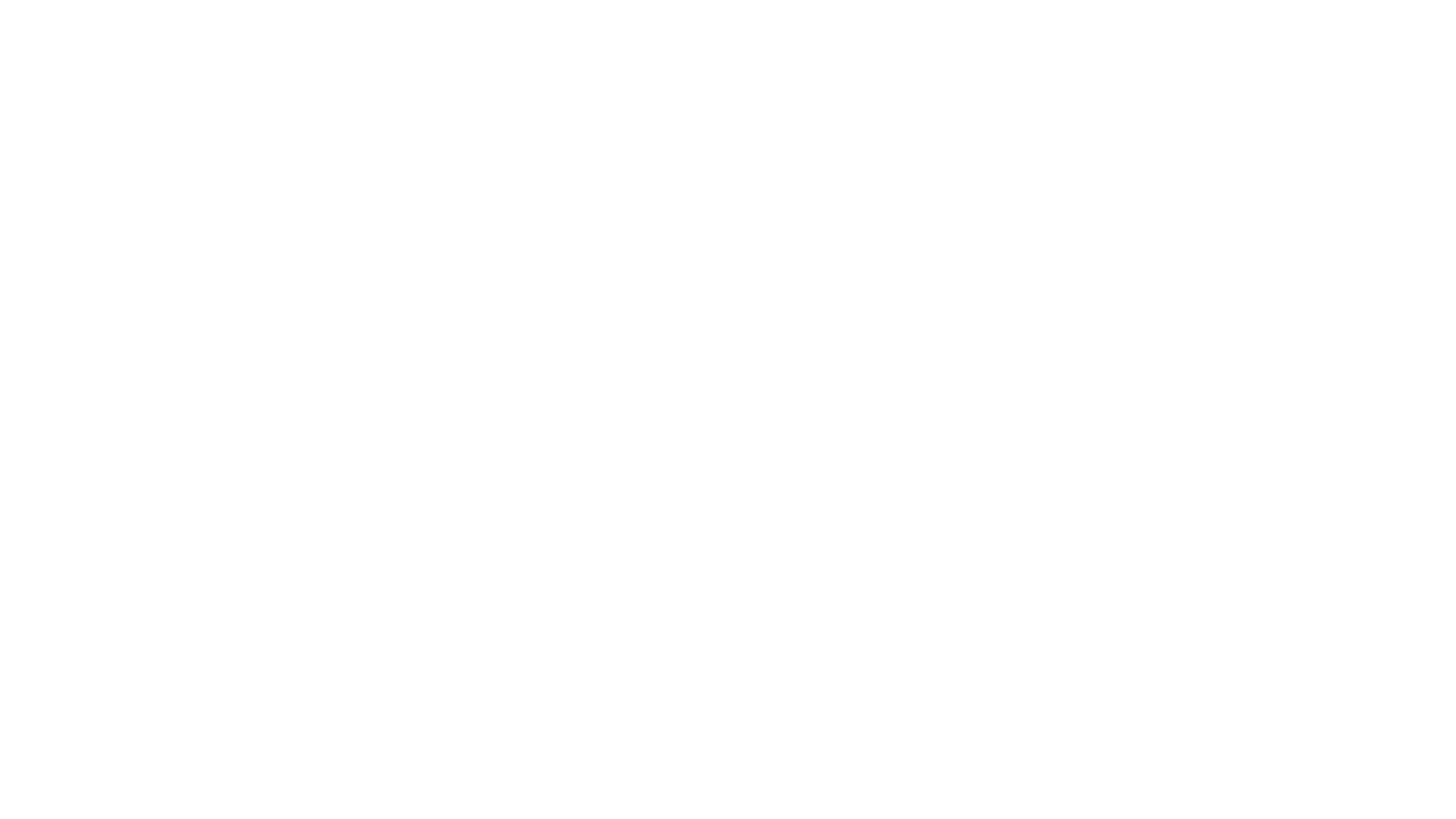 P&T FAQs
Great supplement to the policy.
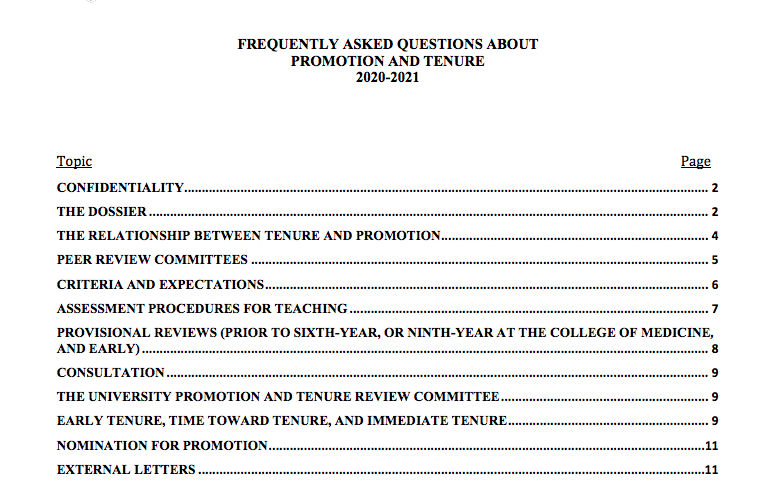 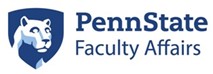 Example 1
Most Colleges are now using Activity Insight (Faculty Success by Watermark, formerly Digital Measures) to generate dossiers. How does the use of Activity Insight impact the dossier and review process?
Activity Insight is a tool for generating the dossier. The output is consistent with the expectations outlined in the dividers as well as with the Administrative Guidelines.
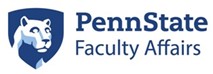 Example 2
Who is responsible for the preparation of the dossier?
That responsibility is assigned to the department head (or director of academic affairs or division head), and the faculty member must cooperate by assembling whatever materials are in their possession by the timeline given by the department head. If the unit is using Activity Insight to generate the dossier, faculty members are responsible for ensuring their information is entered into Activity Insight in accordance with the timeline specified. (Page 7, III.B.4.; page 12, III.E.1)
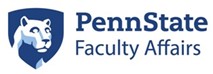 Activity Insight at Penn State
Did you know...

Activity Insight (AI) has a support page for all your needs? https://activityinsight.psu.edu

You can reach support Monday-Friday 8:00am-5:00pm by email: AI-Support@psu.edu

"AI" is customized for each College; however, it falls under one main PSU umbrella.

The University Dossier report in "AI" is customized by the Faculty Affairs office and will put your data in the format recommended by the guidelines. 

Faculty going up for Full professorship can seek help with entering back data.
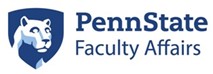 Activity Insight at Penn State
What does the FAMS Team do for you?

Import credited course data from LionPath into the List of Credit Courses Taught. Data is automatically entered the 4th week of classes and updated at the end of the semester.

Import SRTE data from the Schreyer Institute for Teaching Excellence. Data is entered after Final Grade reporting.

Import Contracts, Grants, Fellowships, Sponsored Research from SIMS. This data is imported bi-weekly on Monday.

Offer classes on Activity Insight, typically the 2nd week of each semester. Contact your college AI representative for a college level training session.

Work with other Institutions and Universities that use the "AI" system to make suggested improvements to the Watermark team.
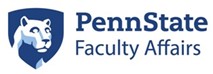 COVID-19 Teaching Impact
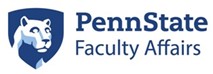 [Speaker Notes: THIS NEEDS SOME CLARIFICATION! Is this correct?]
The production of the narrative has a different timeline than the production of the full Dossier. It will be due prior to the submission of other materials in order to be sent to external reviewers.
Narrative Statement
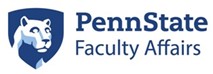 [Speaker Notes: ADD AN EXTENTION FOR COVID!!!]
COVID-19 Narrative Statement
Teaching and Advising
Transitioning courses to remote or hybrid learning
Creating instructional innovations
Change in teaching and advising load
Encountering challenges with technology
And more….

Research and Creative Accomplishments
Change in access to studios, performance spaces, laboratories, or other spaces
Funded research opportunities/complexities
Encountering travel and field restrictions
And more….
 
Service
Transitioning service activities to online formats
Changes in access to community service sites
Disruptions to professional organizations
And more….

Librarianship
Changes to in-person services
Changes to the use of physical spaces
Managing access to and provisions of materials
And more…

Patient care
Additional responsibilities directly related to the care of COVID-19 patients
Decreasing patient care workload related to the pandemic (e.g. the cancelation or delay in elective surgical procedures)
Increasing need for continuing education to maintain competency in the rapidly changing treatments for COVID-19 
And more….
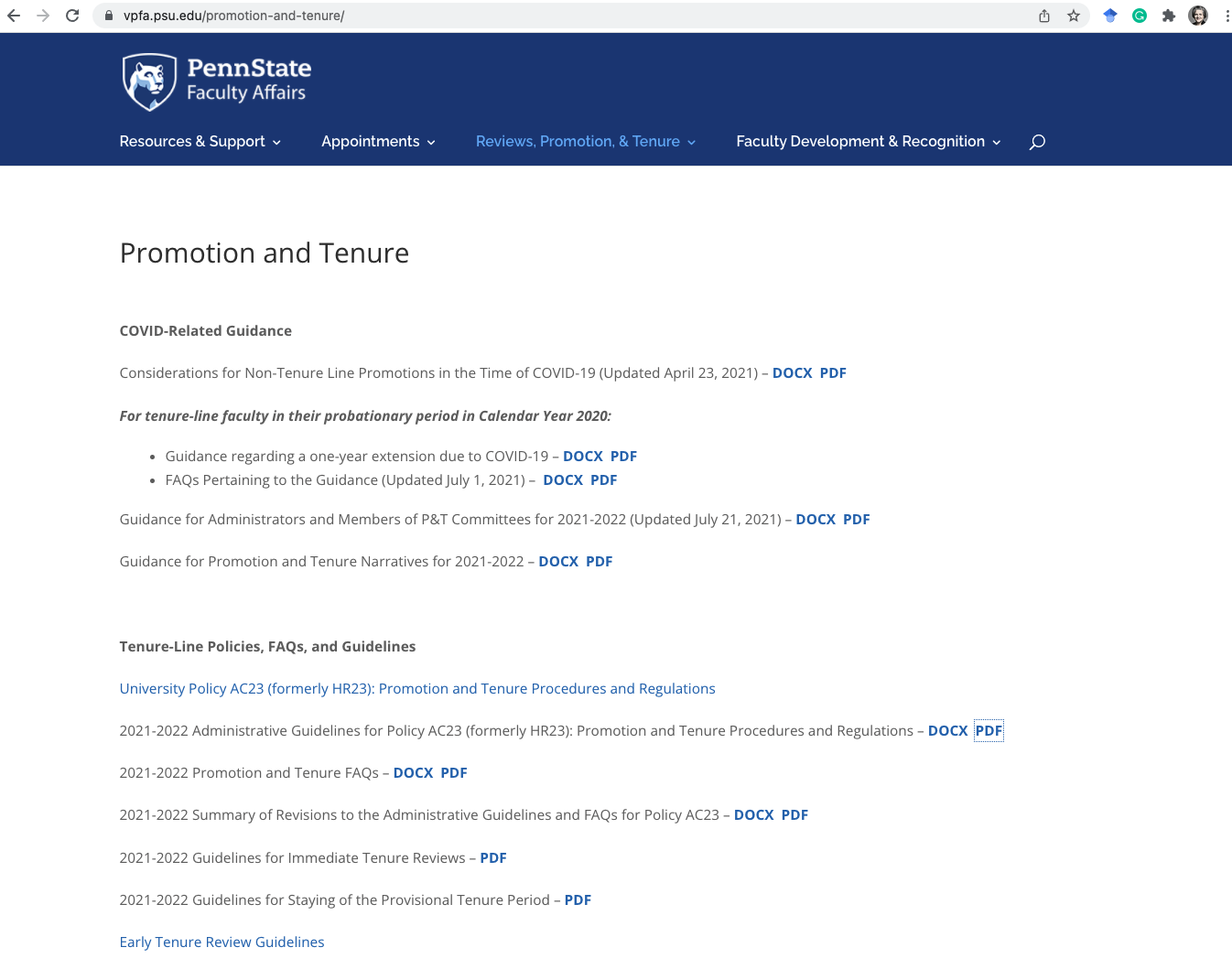 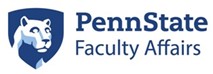 [Speaker Notes: https://www.vpfa.psu.edu/files/2021/05/GUIDANCE-ON-PROMOTION-AND-TENURE-NARRATIVES-UPDATED-FINAL-4.12.21.pdf]
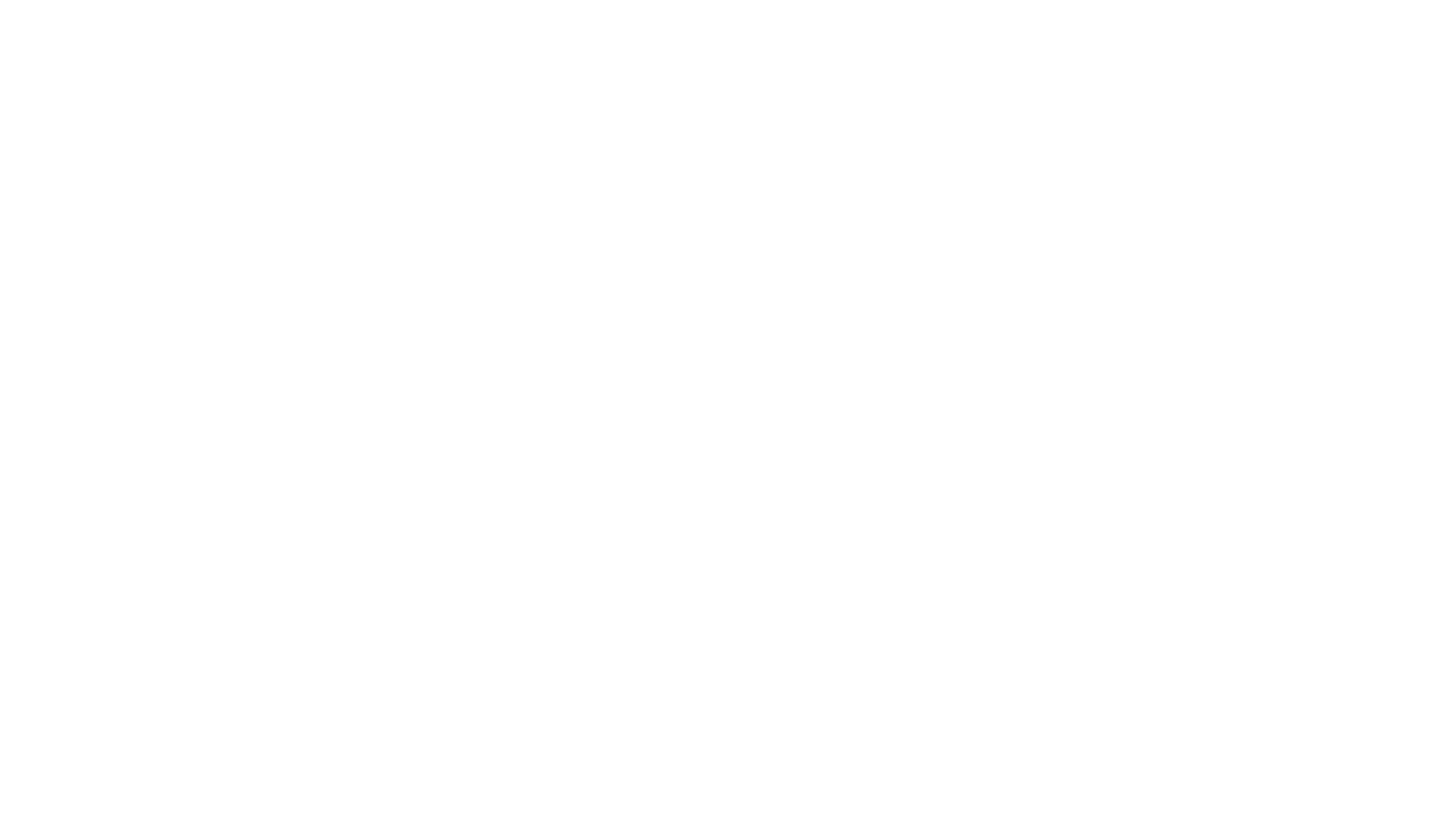 Dossier Tips…
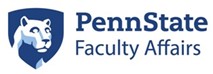 [Speaker Notes: - Maintain and regularly update the materials that will become part of your annual review and promotion materials. 
- Before compiling your dossier materials, read all Guidelines, consult with the director, and seek advice from experienced colleagues. Members of the previous year’s School Committee can provide advice on current procedures, formatting and language. Don't hesitate to ask.
Confirm that you are using the most current version of the dossier dividers.  Check and re-check your materials VERY carefully. Make sure that all spellings are correct (city, names, etc.) and grammar, order, and format are consistent. 
In many units, the P&T Committee will also review your dossier carefully and will likely make suggestions. 
 Submit a draft of your materials to the director on the stated deadline. This will allow ample opportunity for discussion and possible revision.
: Read and heed the guidance provided to you by the committees and administrators following EVERY review in the process. Areas of concern identified in the second- and fourth-year reviews WILL become a focus for subsequent reviewers. Make sure that these concerns are addressed in the dossier.
Your CV is part of the material sent to external reviewers, but it is not used internally. There is no mandated format, but a standard CV would normally include your educational background, previous work history, awards that might not fall within the Penn State review period as well as a summary of creative work and research.
Encourage your students to complete online SRTE evaluations and paper forms (applied faculty), letting them know about the importance of this feedback. This is a critical aspect of your dossier, and there is evidence that students are more inclined to take the time to complete SRTEs if the instructor appears to value student feedback. Also, see Section D3 in the School’s P&T Guidelines about other information that will be sought.]
Faculty Panel
Dr. Lorena Tribe
Professor of Chemistry
Penn State Berks

Dr. Lynn Martire
Professor, Human Development and Family Studies
University Park

Dr. Christopher Zorn
Liberal Arts Professor of Political Science and Sociology
Affiliate Professor in the College of Information Sciences and Technology
Affiliate Professor of Law
University Park
Thank you!
Questions?
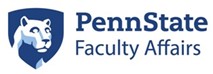 Joins us for...

Tips for Writing a Narrative Statement 

March 16, 2023      2:00-3:00 pm
Promotion and Tenure Workshop Series
Ann Clements, Ph.D. Assistant Vice Provost of faculty Affairs – Faculty Development
Kathy Bieschke, Ph.D., Vice Provost of Faculty Affairs
Abby Diehl, Ph.D. Assistant Vice Provost of Faculty Affairs
Fall 2021 Age by Race/Ethnicity & Age by Gender
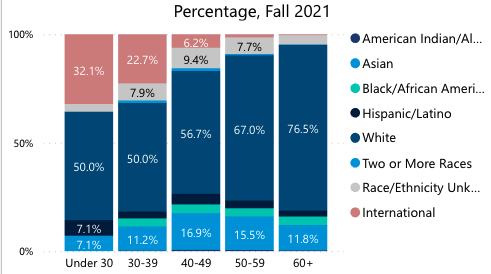 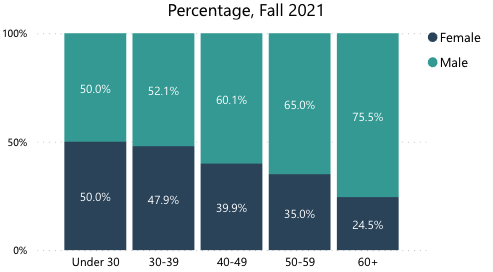